为万国祷告 “在列邦中述说他的荣耀！在万民中述说他的奇事！诗96：3”
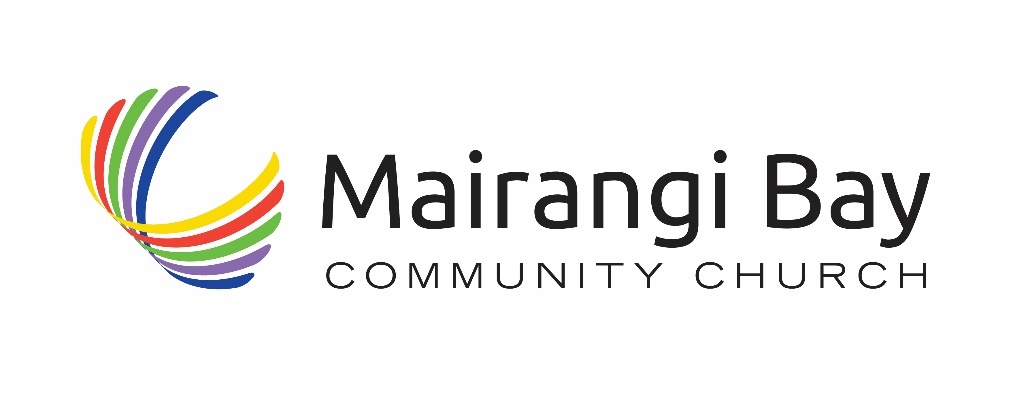 坚人 在 老挝

坚人这个名字的意思是「物色人才的人」，他们主要居住在寮国与越南边境附近的偏远山区。许多人仍在海拔5,000 英尺（相等约1,524公尺）遗世独立的小区中生活，他们鲜与其他群体互动，仍然保留着自己的习俗和传统服饰。在寮国的坚人相信神灵能保佑和祝福他们，他们会为这些神灵建造房屋。

事工阻礙: 越南有不少坚人
由 约书亚计划  Joshua Project提供
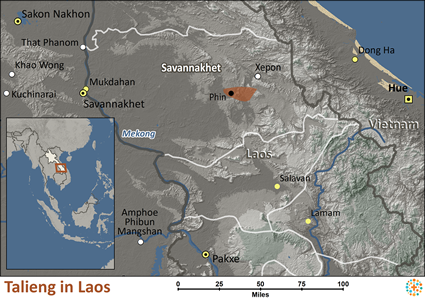 認識主更多  傳揚主更多
教会周报 
2024 年 1 月 14 日
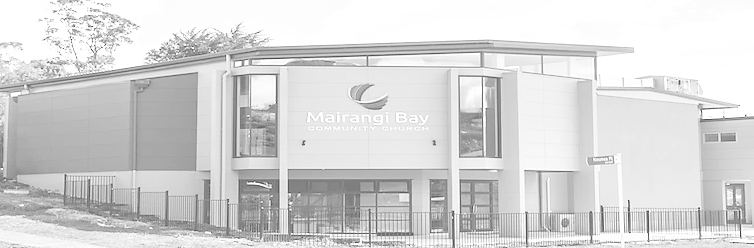 Place for Pic / logo
基督徒，但越南和寮国之间的群山和政治限制令跨境传福音的机会受阻。

外展创意想法: 唯有与主耶稣基督建立关系，坚人才能获得丰盛的生命。愿能宣讲真理的门徒进到坚人中服侍和分享福音。

经文焦点: "亲 爱 的 弟 兄 阿 ， 你 们 既 然 预 先 知 道 这 事 ， 就 当 防 备 ， 恐 怕 被 恶 人 的 错 谬 诱 惑 ， 就 从 自 己 坚 固 的 地 步 上 坠 落 。“ - 彼得后书 3:17

祷告重点：祷告耶和华保护这个未得之民群体里的信徒，远离假老师和假教义。为坚人族群，尤其住在偏远地区的坚人祷告，求主让他们能听见并响应主耶稣丰盛的恩典。 求主在寮国的坚人中早日兴起植堂运动。 为着与神灵、巫术的属灵争战来祷告，求主释放坚人，让他们不再受邪灵捆绑。
主日崇拜
10点 (含线上直播）

主题：日本教会的植堂者

经文:  罗马书 3 章 22 节
  
讲员：Adam & Ayako Dawson
本周经文（和合本)— 

罗马书3:22 ——就是神的义，因信耶稣基督加给一切相信的人，并没有分别。
罗马书5:8 ——惟有基督在我们还作罪人的时候为我们死，神的爱就在此向我们显明了。
诗篇40：2-3——他从祸坑里，从淤泥中，把我拉上来，使我的脚立在磐石上，使我脚步稳当。他使我口唱新歌，就是赞美我们　神的话。许多人必看见而惧怕，并要倚靠耶和华。 
约翰福音10:10——盗贼来，无非要偷窃，杀害，毁坏；我来了，是要叫羊（或译：人）得生命，并且得的更丰盛
欢迎大家加入聚会前祷告会  - 主日上午9:30教会副堂
教会祷告会每月第一和第三周日晚七点
49 Maxwelton Drive, Mairangi Bay, North Shore, Auckland 0630 
电话 09 478-6314, 教会网站: www.mairangichurch.org.nz, 电邮: office@mairangichurch.org.nz
祷告及代祷“你们要互相代求,”雅各书5:16下
请在教会的祷告墙上留下你的代祷事项，蒙应允的祷告或者见证。记得今天起在这一周中为墙上的代祷事项祷告
感恩和祷告
为教会的弟兄姐妹们祷告。愿圣灵亲自带领我们，在爱心与知识上同得长进，向下扎根于基督磐石，向上结出圣灵的果子。
为Ming，Kevin和Shuping 的治疗祷告，求主来医治他们的身体，赐予他们刚强与精力。
请为所有在海外度假或探亲的弟兄姊妹祷告，愿主保守他们旅途的平安，看顾他们身体的健康。
为假期中的孩子们祷告，控制使用电玩的时间，在假期中有丰富的活动，也有好的休息。愿天父看顾他们出入平安。

教会外展项目 
街头传福音每周六 上午10.00 – 12.00 Flora: 021 201 9577
幼儿音乐谷 第2、4、5的周四（学期中) 上午10.30 – 12.00 Maki: 027 3803627 （日文）
食物银行 联络 Caroline/Dalice
福音插花 不定期Annie Zhang: 027 3939345
英语班
     每周一10-2pm@教会楼下
     Grace ：0226387288


如有特殊紧急的祷告需求，请联络叶牧师/文华传道，教会的代祷服事团队会为您祷告。
教会消息
欢迎来到麦朗依湾社区教会 (MBCC)
如果您是第一次来到我们当中参加我们的主日崇拜，请在聚会结束后到我们的欢迎角，我们将非常乐意回答您有关教会的问题。我们是个国际性多元文化教会，每周迎接来自各国的家庭和个人，向各样语言和文化背景的会众开放。
欢迎中国朋友参加. どの国の方も大歓迎します。
遇见神 (教会敬拜祷告会) 
（每月第一和第三个主日晚上七点） 
 将于2024年2月恢复 
@ 7点-8点 于小厅 举行
您可以在不同的语言组里用母语祷告。

月度崇拜 不同语言(每月一次)
中文崇拜：最后一个周五晚 7:30
If you would like to hear a Chinese, please ask for a headset. Please put the low battery headset at the yellow tray and the normal ones back to the original slot.
如果您需要听中文翻译可以向服事人员要一个耳机。请将需要充电的耳机放在黄色的盒子里，正常的耳机请关闭电源放回原来的盒子。
教会联系信息
教会办公室: 09 478-6314, office@mairangichurch.org.nz
周二至周五早上9：30 – 下午12：30 （其它时间请预约）
暂代主任 牧师 	David Yeh：022 5220 670, david@mairangichurch.org.nz
协理牧师                      Bijoy Joy：020 4020 6404, bijoy@mairangichurch.org.nz
华语传道		Wendy Liu: 021 0265 4800, wendy@mairangichurch.org.nz
教会行政	 	Cobi Wu: office@mairangichurch.org.nz
所有的生命小组&
儿童主日学&青少年团契将放假，恢复时间请关注教会通知
教会清洁日

时间: 1月27号（周六）
早上 9.30-12点，
教会将提供午餐，
请携带上清洁工具
紧急救助食物银行
Caroline La Grange: 021 124 6996, carolinelagrange7@gmail.com
Dalice Yang: 022 065 1109, yangjie625@gmail.com
创伤治愈课程系列

从1月31号开始，连续8周，每周三10am to 1pm & 6:30pm to 9:30pm 
在教会举行，费用免费。
通过在本教会奉献支持神的事工？ 
联络教会办公室，或只需简单填写下列内容并递交给前台
（请自己也务必保留此记录！！）
请给我一个奉献号 (并非必须，但如果您有了奉献号作为参考备注，请连贯一致地使用）
				需要		不需要
我需要奉献收据 (用作税务局退税，每个财务年度结束后开具）收据上请开具我的名字 (请拼写清晰)：
     并发至我的电邮信箱（请拼写清晰）:

一般/什一奉献   12-3050-0301948-00；食品银行  -03；外展事工  -04
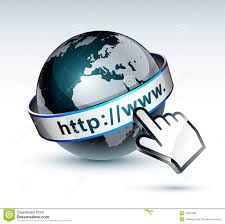